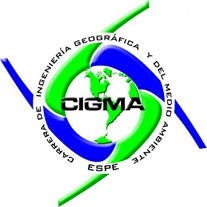 Universidad de las Fuerzas Armadas - ESPE
Departamento de Ciencias de la Tierra y de la Construcción
Carrera de Ingeniería Geográfica y del Medio Ambiente
ZONIFICACIÓN DE ÁREAS POTENCIALES PARA EL DESARROLLO DE PROYECTOS INMOBILIARIOS MEDIANTE EL USO DE HERRAMIENTAS DE GEOMARKETING EN EL CANTÓN RUMIÑAHUI
Autor: José Esteban Herrera Jaya
Director del proyecto: Ing. Ginella Jácome MSc.
Docente evaluador: Dra. Débora Simón Baile Ph.D
Director de la Carrera: Ing. Alexander Robayo Nieto MSc.
Secretaria de la UAR: Abg. Michelle Benavides Guzmán
CONTENIDO
1
2
3
4
5
6
7
8
9
10
INTRODUCCIÓN
ANTECEDENTES

Estudio de mercado para las empresas
Proyectos Inmobiliarios → Cantón Rumiñahui → Factores geográficos
Servicios → atractivo, seguridad y comodidad
Herramientas geográficas para las empresas
Geomarketing
Políticas, normativas, ordenanzas, etc.
Instituciones
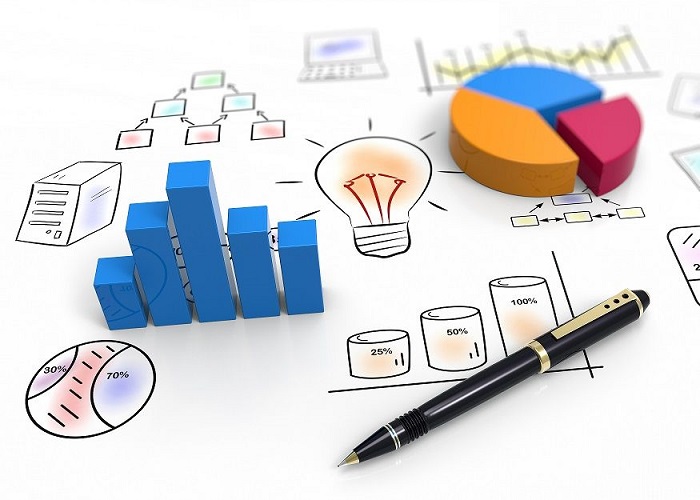 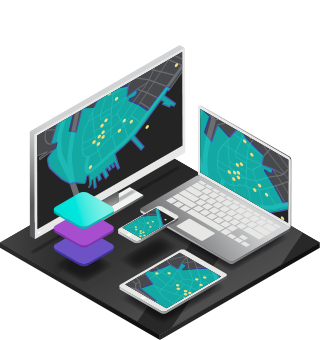 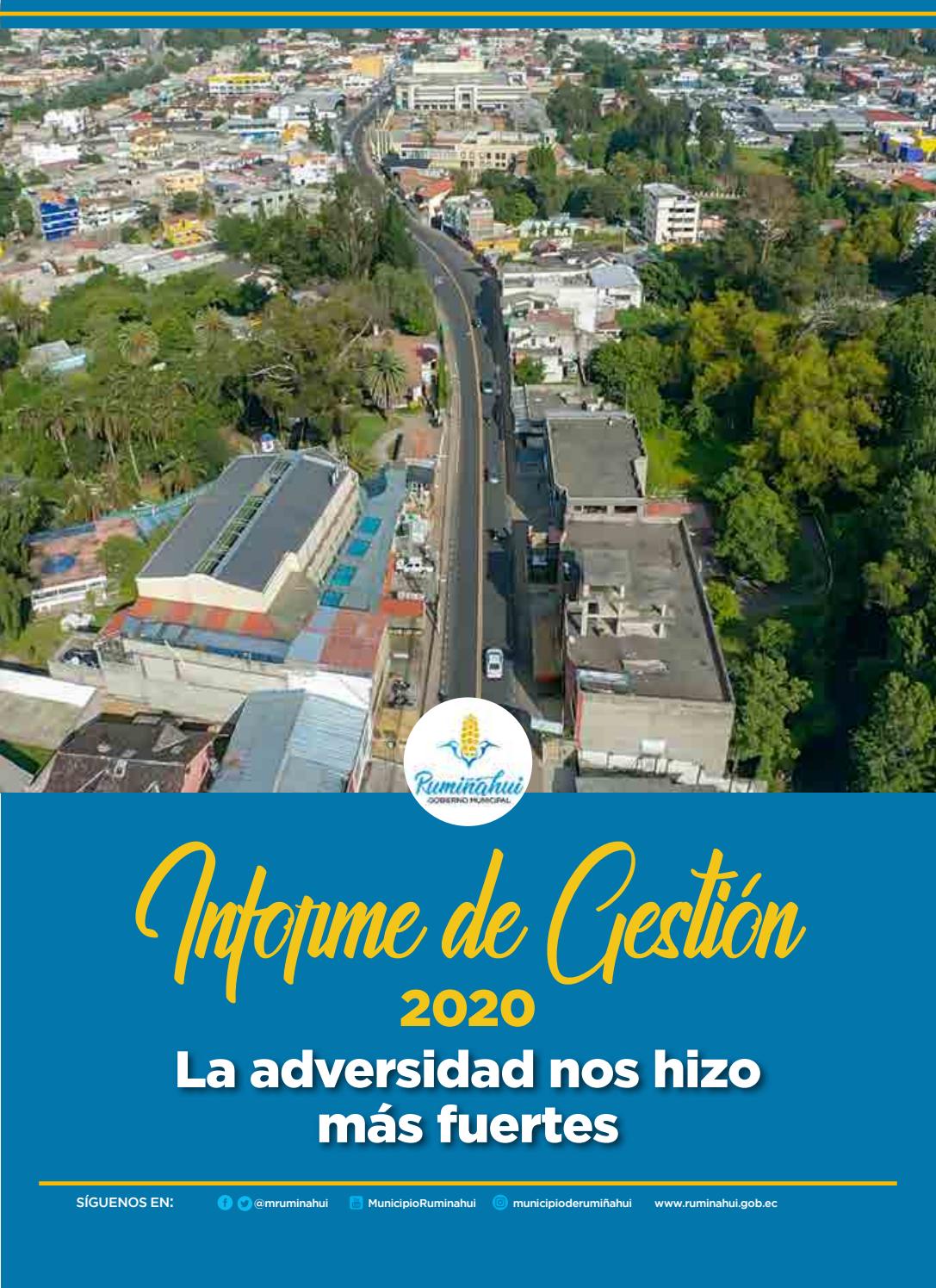 INTRODUCCIÓN
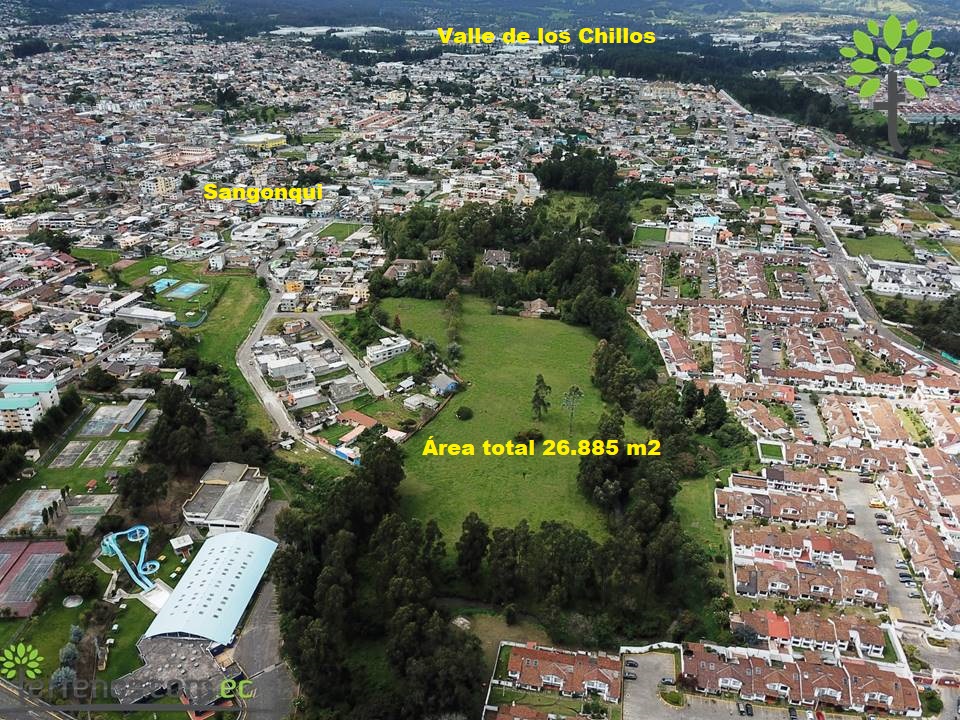 PLANTEAMIENTO DEL PROBLEMA

Aumento de la población 
	→ Crecimiento urbano
Personas y familias provenientes de Quito 	→ Buscar mas espacio para vivir
El sector inmobiliario y de construcción no toma en cuenta el ámbito geográfico para el estudio de mercado 
Proyectos en lugares inadecuados
Perdidas económicas, de tiempo y perdidas humanas
Ineficacia en productos
Insatisfacción del cliente
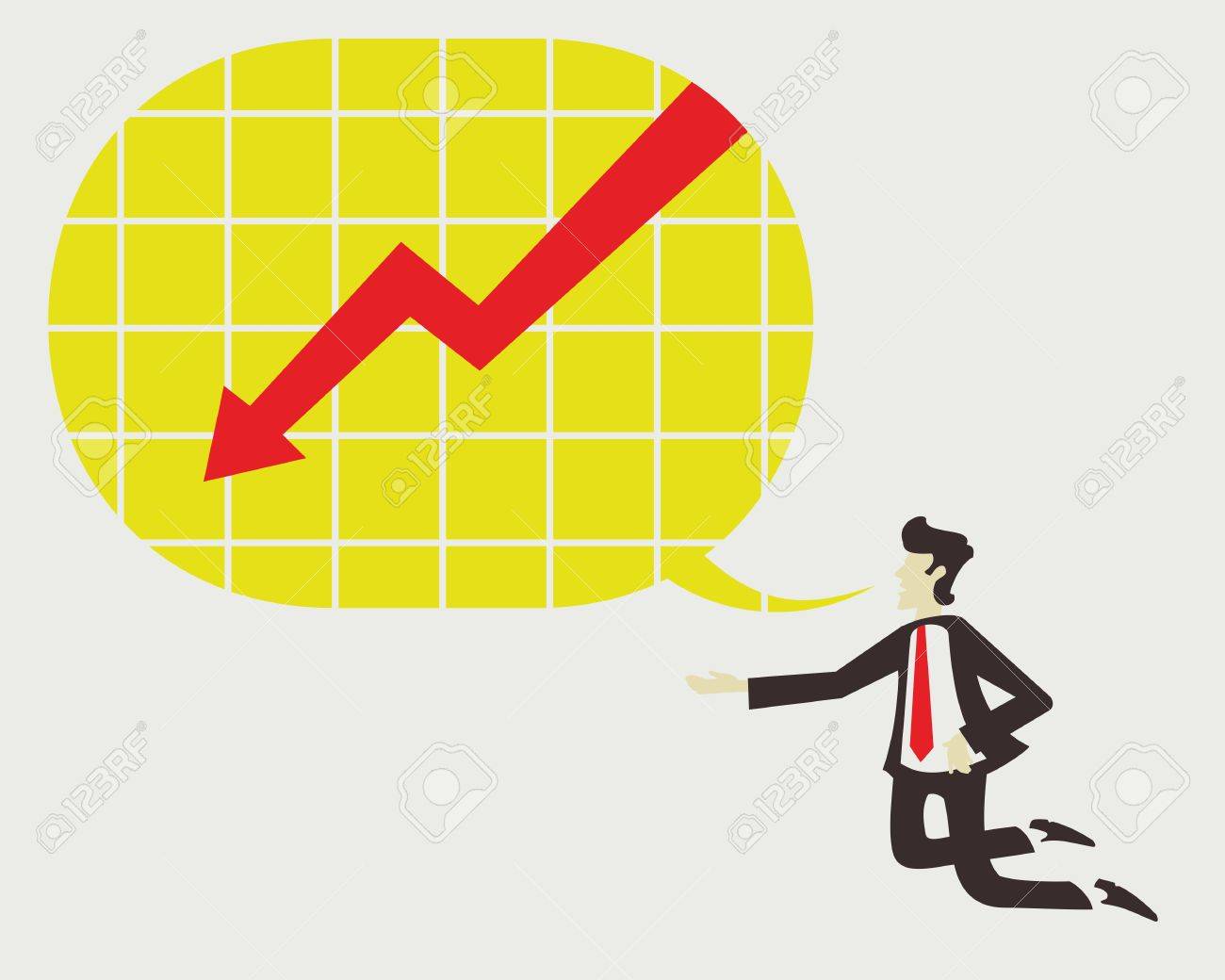 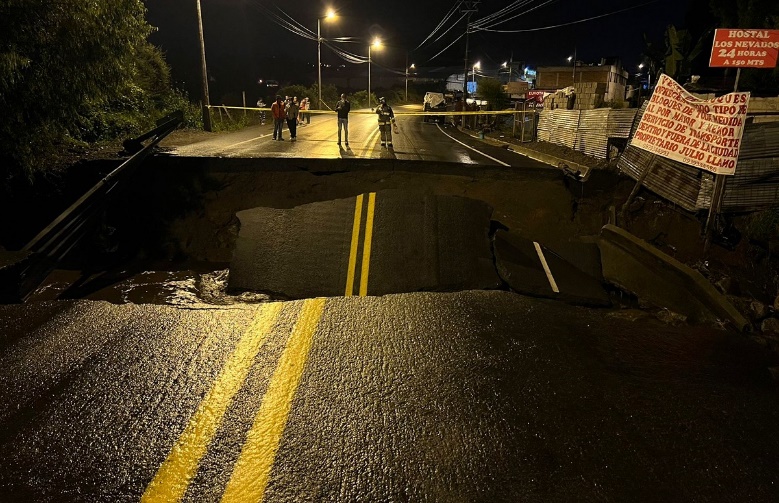 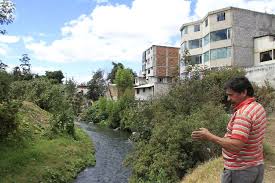 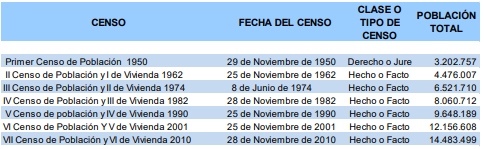 INTRODUCCIÓN
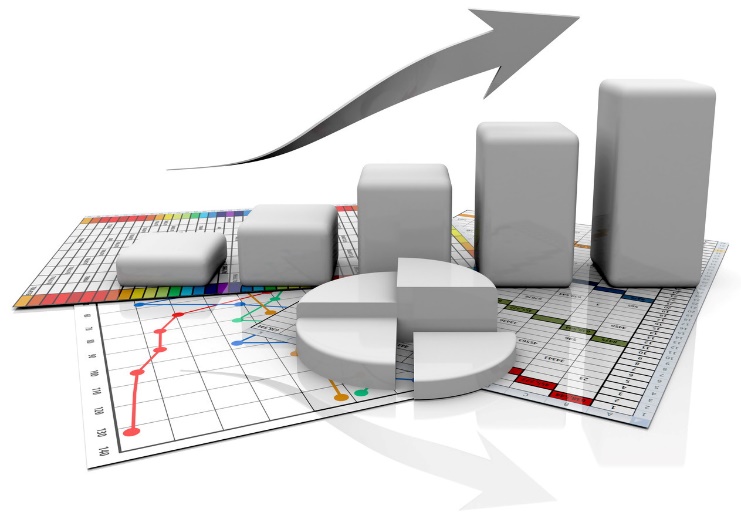 JUSTIFICACIÓN E IMPORTANCIA
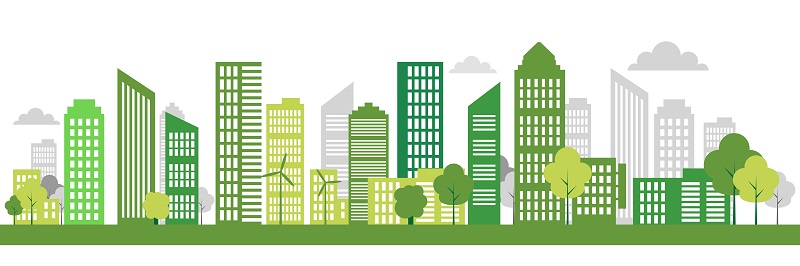 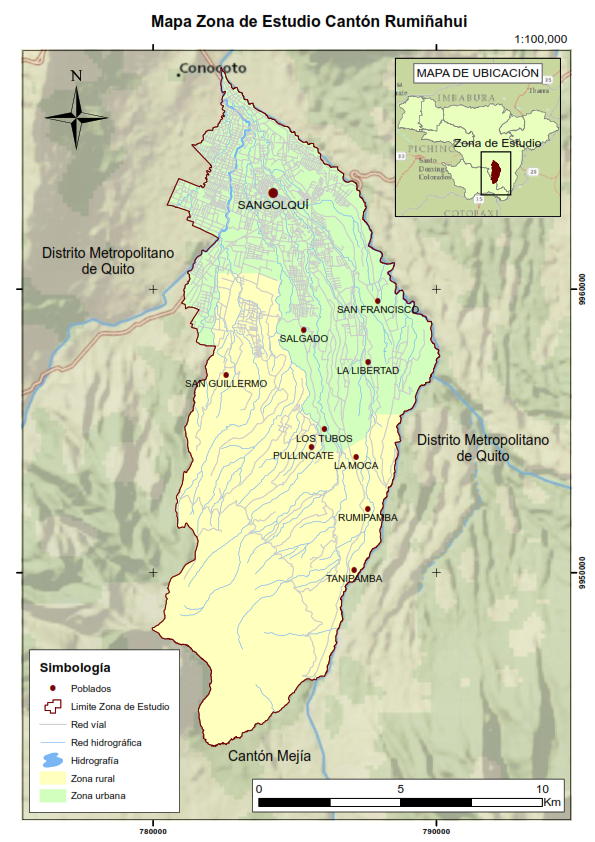 ÁREA DE ESTUDIO
Corresponde al cantón Rumiñahui, localizada en el Valle de los Chillos con una superficie de 139 km2 a 2550 m.s.n.m. y perteneciente a la provincia de Pichincha.
81.140 habitantes en la zona urbana. 
4.712 habitantes en la zona rural.
OBJETIVOS
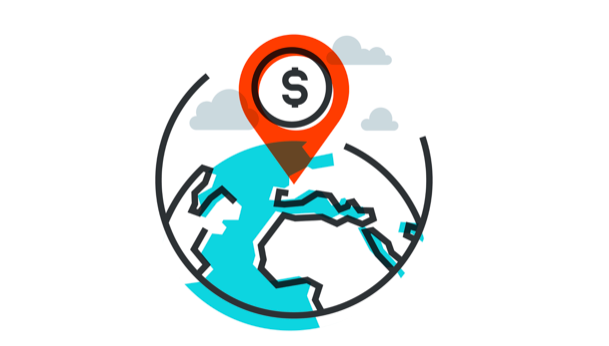 GENERAL

Identificar las zonas potenciales para el desarrollo de proyectos inmobiliarios en el cantón Rumiñahui, mediante la aplicación de evaluación multicriterio y herramientas de geomarketing, con la finalidad de atender las necesidades de la población y conseguir un crecimiento urbano sostenible.
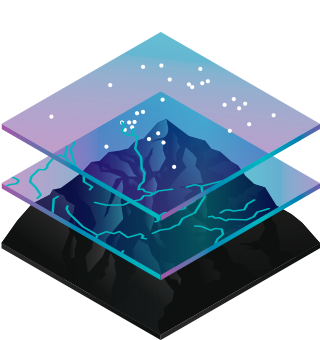 OBJETIVOS
ESPECÍFICOS

Recolectar, organizar y clasificar los datos obtenidos por fuentes primarias y secundarias para realizar un análisis y tratamiento de información, mediante entrevistas a inmobiliarias y encuestas a la población.
Identificar y definir el mercado inmobiliario actual en base a los proyectos existentes y en obra dentro del cantón Rumiñahui.
Identificar y definir las zonas residenciales actuales y en proceso en base a la normativa legal vigente dentro del cantón Rumiñahui.
Identificar y generar las variables de significancia en base a los factores de influencia, para obtener la información de las necesidades de la población.
Generar una metodología basada en la evaluación multicriterio para la identificación de las áreas potenciales en base a las variables identificadas y procesadas.
Zonificar las áreas potenciales mediante la aplicación de herramientas de geomarketing para el desarrollo de proyectos inmobiliarios dentro del cantón Rumiñahui.
MARKETING
“El marketing es un proceso social y de gestión a través del cual los distintos grupos e individuos obtienen lo que necesitan y desean, creando, ofreciendo e intercambiando productos con valor para otros” (Kotlet, 2017).
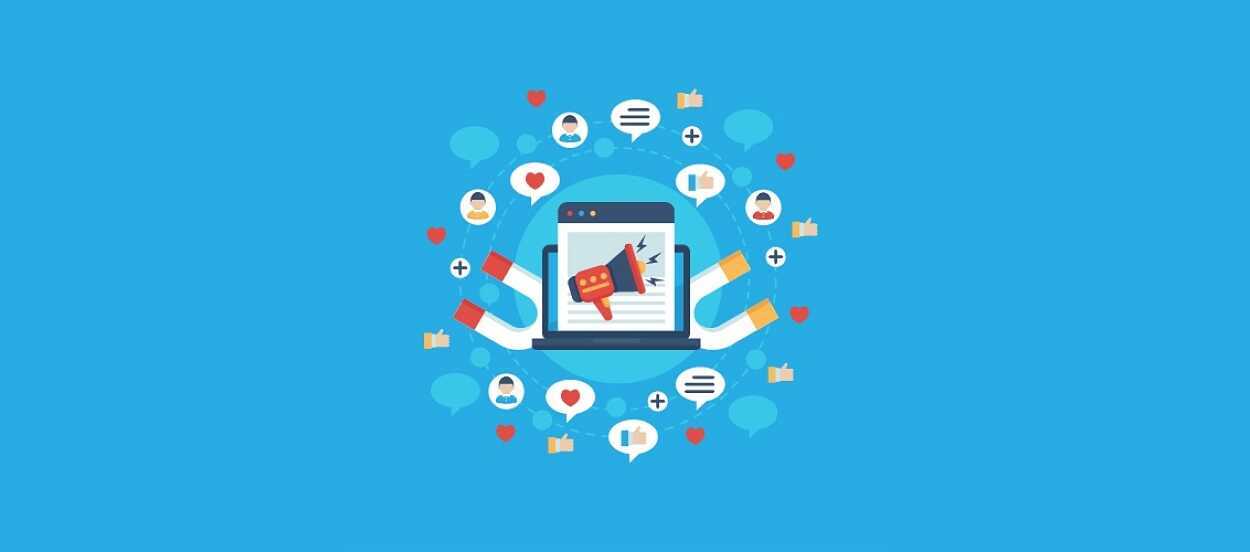 MARKETING
Factor demográfico
Factor natural
Factor económico
Factor político 
Factor cultural
MARKETING
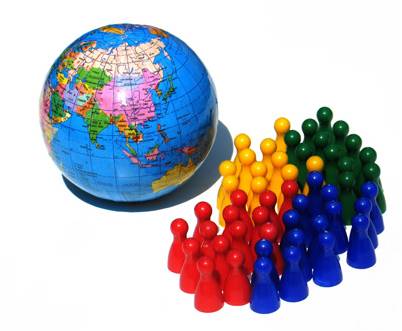 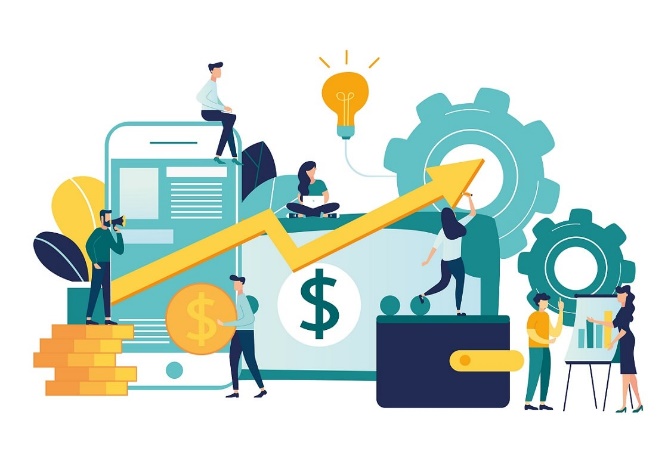 Factor demográfico
Factor natural
Factor económico
Factor político 
Factor cultural
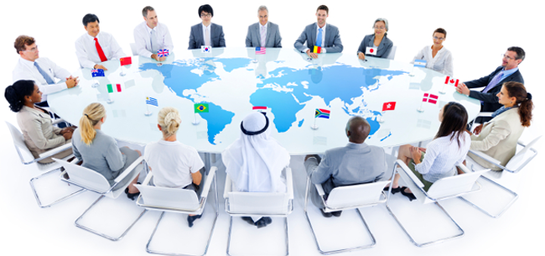 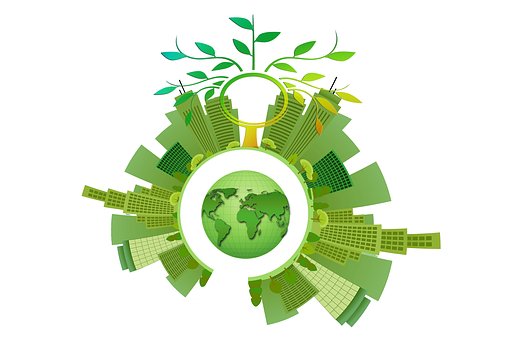 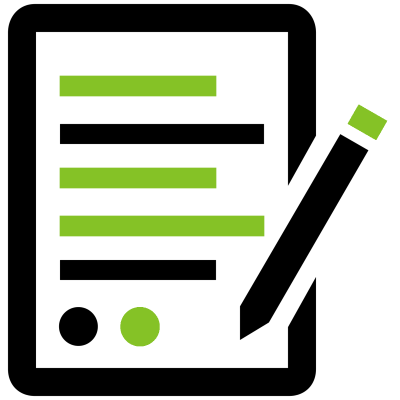 MARKETING
HERRAMIENTAS DEL MARKETING
GEOMARKETING
El geomarketing se define como un conjunto de técnicas que permiten analizar la realidad económica-social desde un punto de vista geográfico, a través de instrumentos cartográficos y herramientas de la estadística espacial. (Alcaide, 2012)
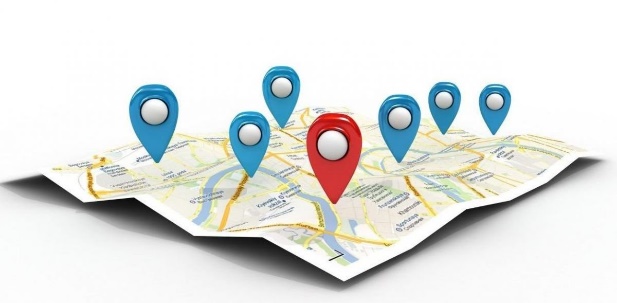 Identificación de clientes mediante datos de las necesidades que presentan.
Clientes potenciales.
Identificación de la geografía donde se realiza el análisis.
La oferta.
Consumidores en base a la ubicación de estudio
Adaptación de las estrategias de marketing.
Integración de las necesidades del cliente dentro del plan de comunicación.
El marketing geográfico permite y facilita la distribución de un producto en un lugar específico mediante herramientas geográficas
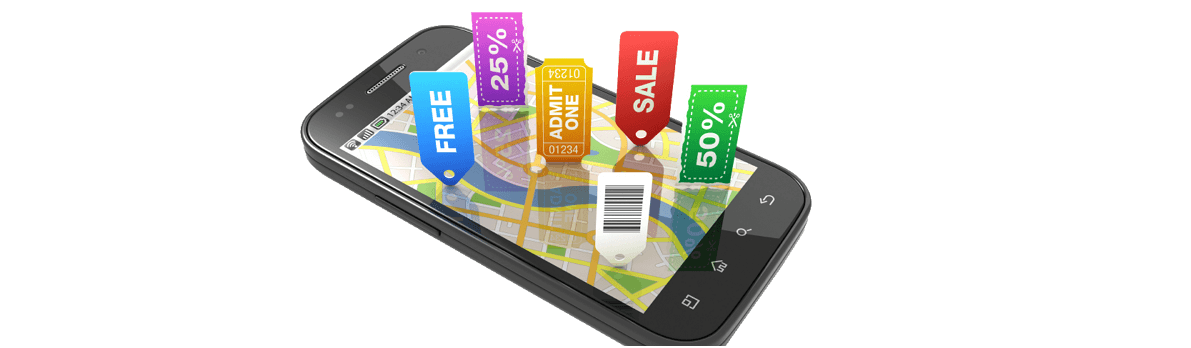 HERRAMIENTAS GEOESPACIALES
SECTOR INMOBILIARIO
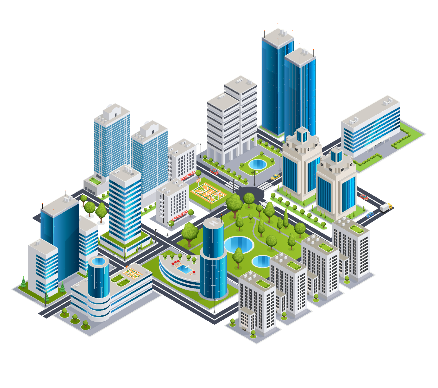 MERCADO INMOBILIARIO
Es el conjunto de acciones de oferta y demanda de bienes inmuebles, siendo un factor importante dentro de la economía del país.
Es aquel que conlleva toda actividad perteneciente a los bienes inmuebles: tierra, edificios, derechos aéreos sobre la tierra y los derechos subterráneos debajo de la tierra.
EMPRESAS INMOBILIARIAS
Se dedican a la venta y compra de bienes inmuebles: casas, terrenos, departamentos, entre otros.
EMPRESAS CONSTRUCTORAS
Casa o sociedad mercantil o industrial fundada para emprender o para llevar a cabo construcciones, negocios o proyectos de importancia.
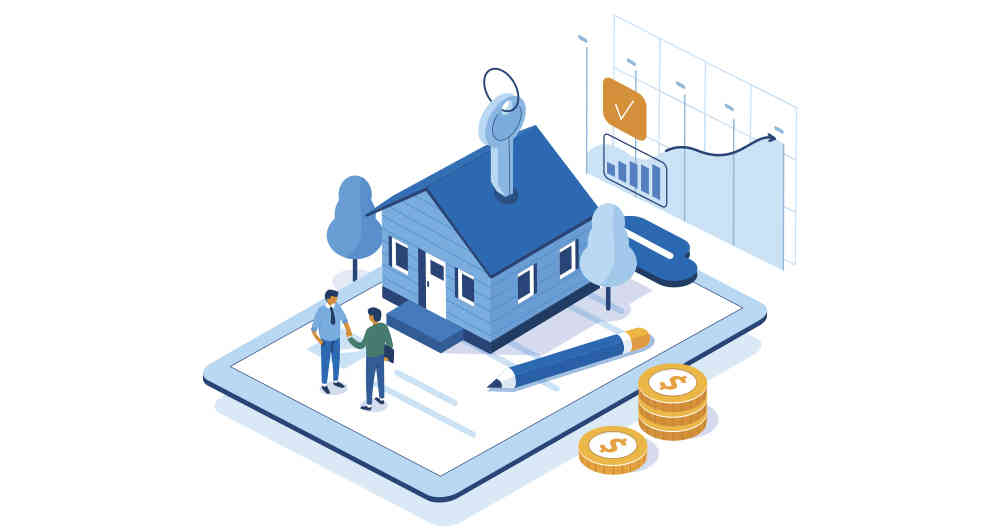 PROYECTOS RESIDENCIALES
Son aquellos que son desarrollados por empresas privadas o instituciones públicas para dar un servicio a la población.
METODOLOGÍA
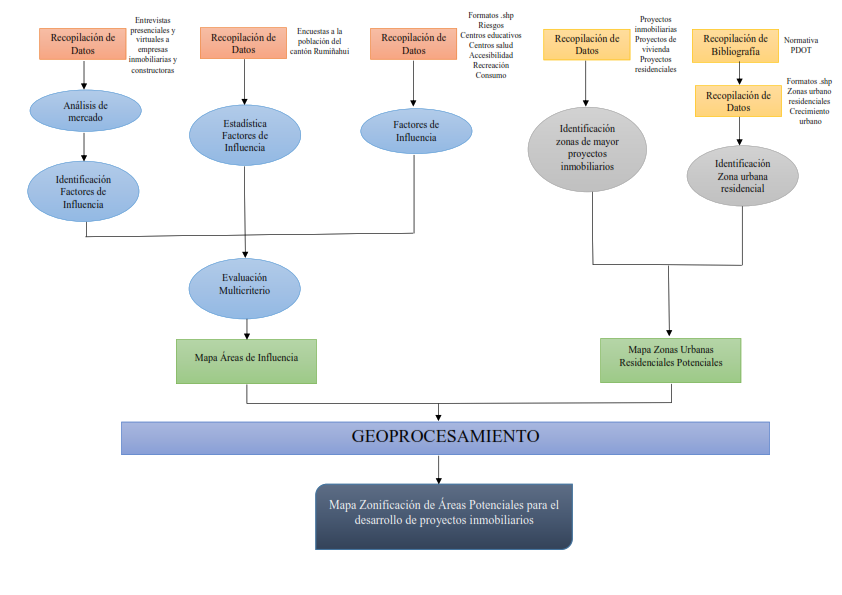 METODOLOGÍA
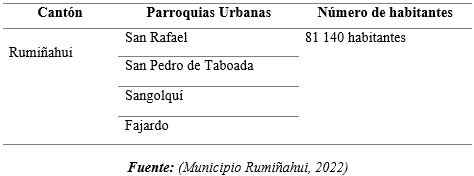 PARROQUIAS URBANAS
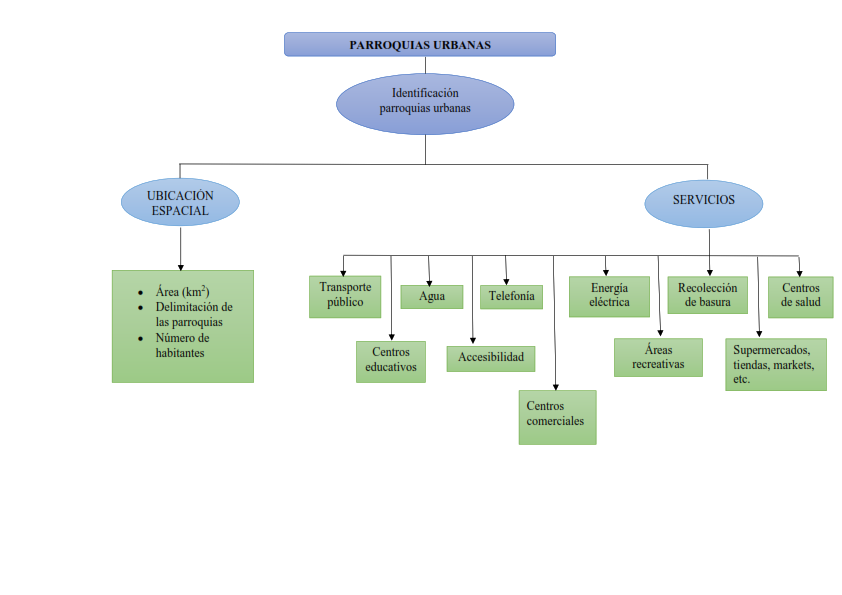 METODOLOGÍA
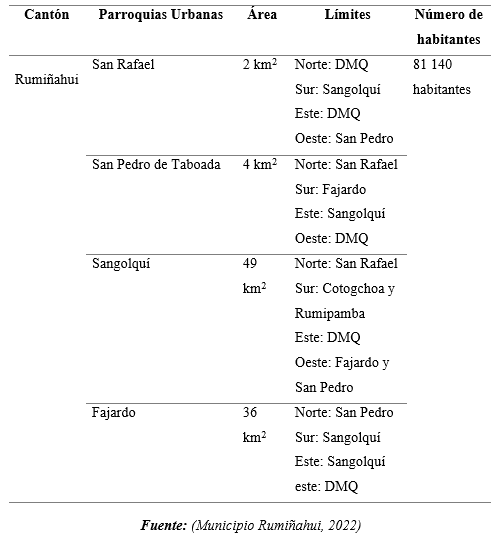 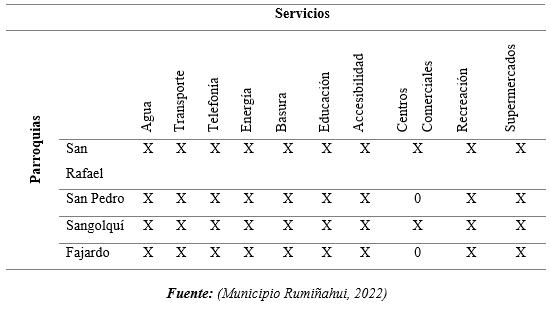 METODOLOGÍA
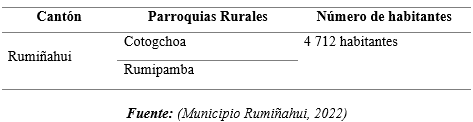 PARROQUIAS RURALES
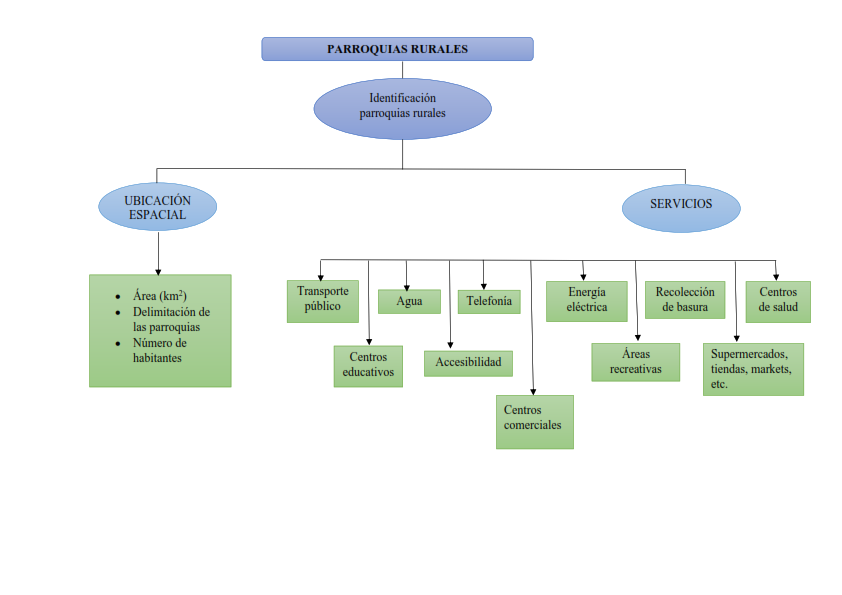 METODOLOGÍA
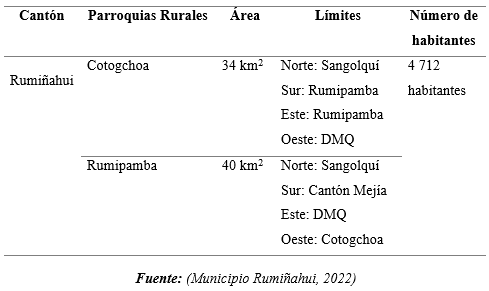 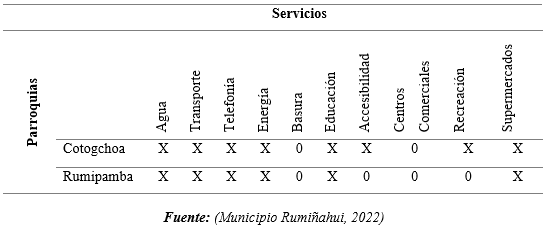 METODOLOGÍA
ANÁLISIS MERCADO INMOBILIARIO
O.E. 1
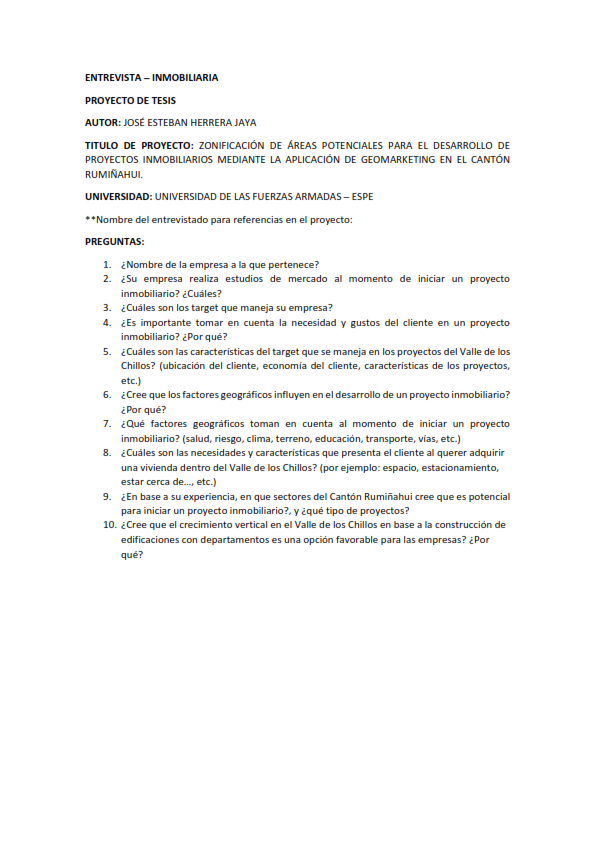 METODOLOGÍA
O.E. 4
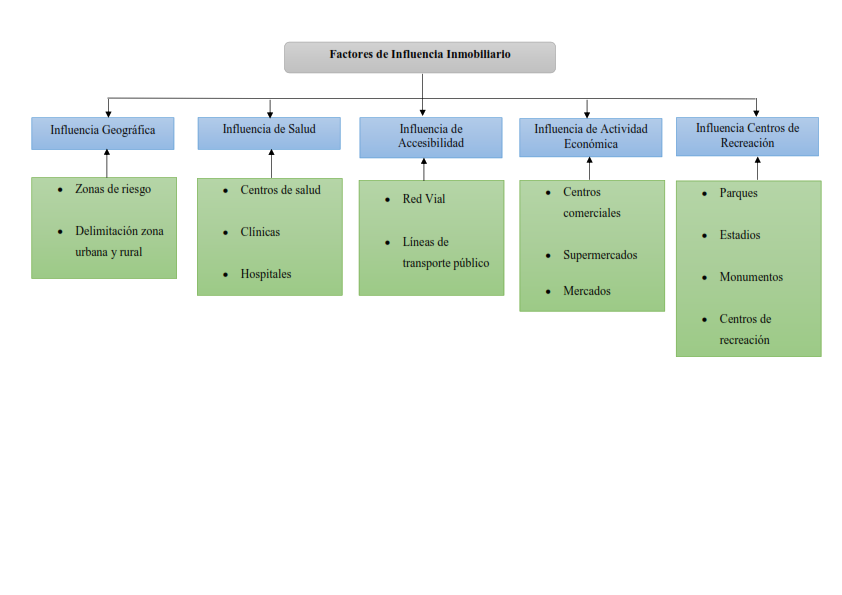 METODOLOGÍA
O.E. 1
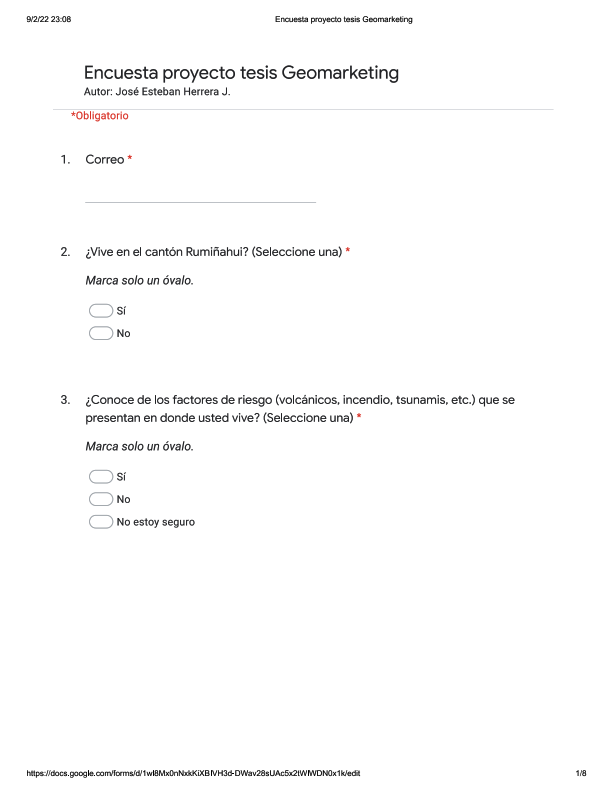 PONDERACIÓN FACTORES DE INFLUENCIA
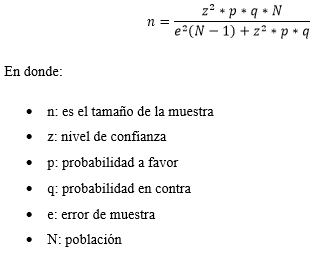 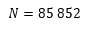 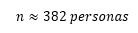 METODOLOGÍA
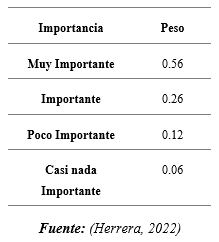 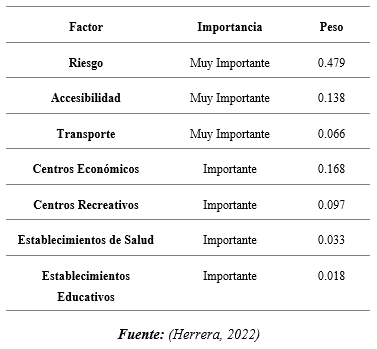 METODOLOGÍA
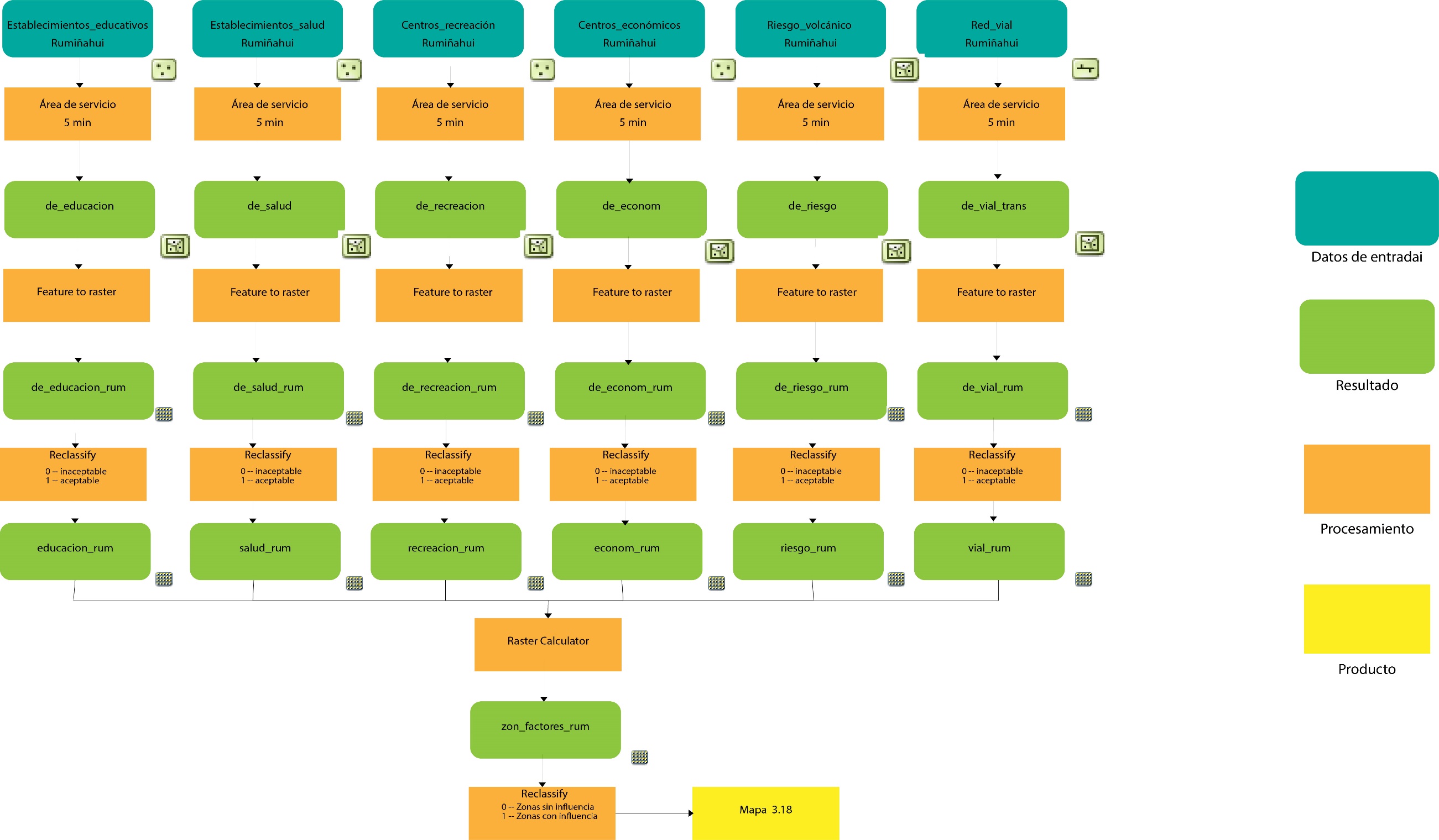 IDENTIFICACIÓN ÁREAS DE INFLUENCIA
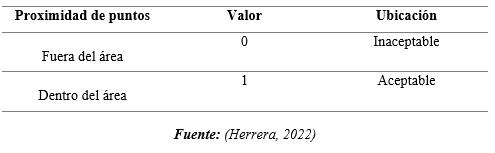 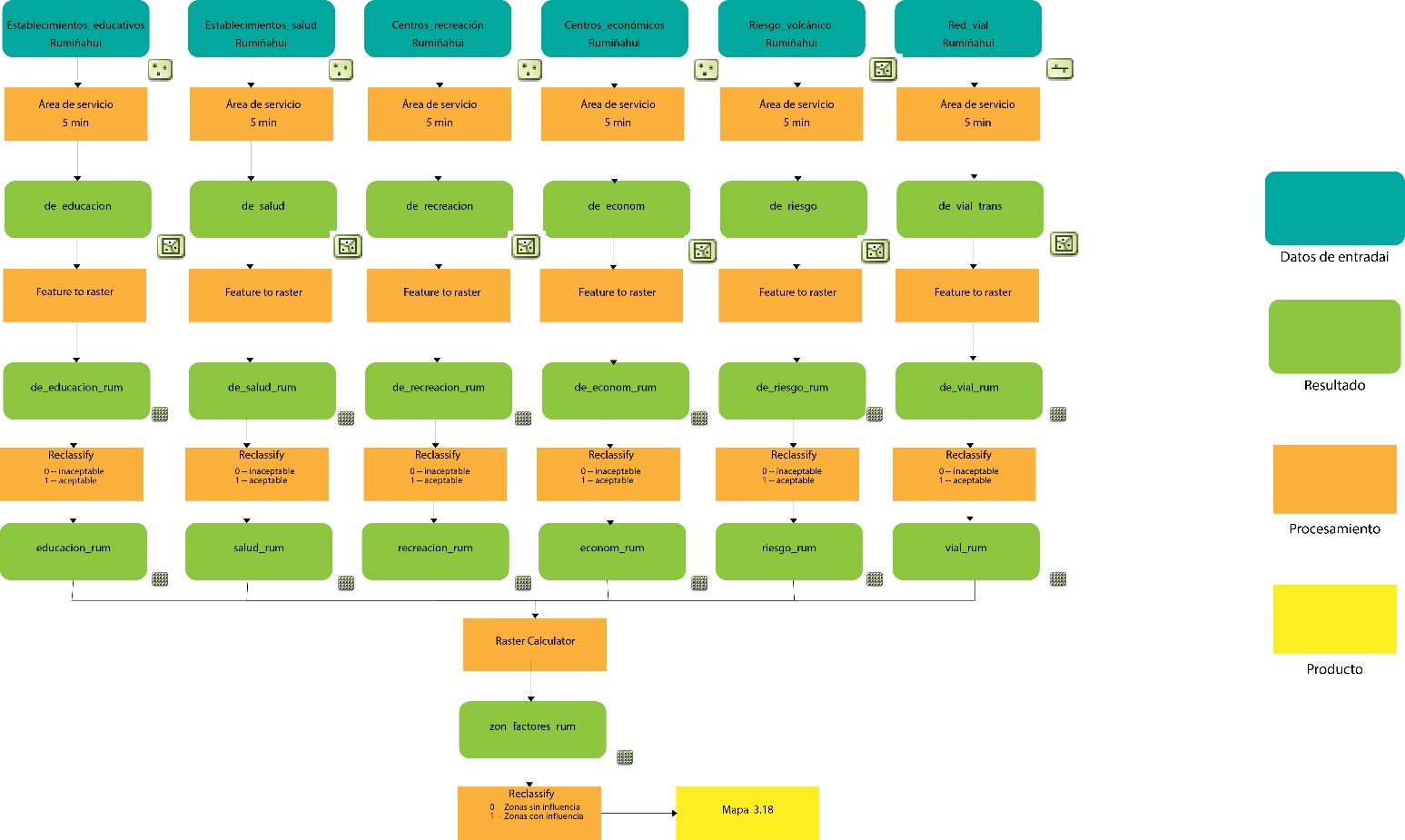 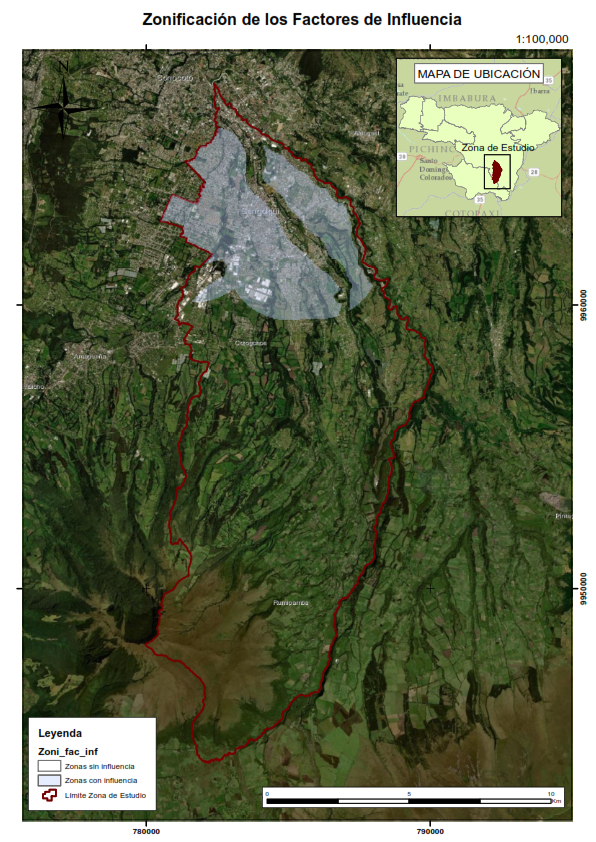 METODOLOGÍA
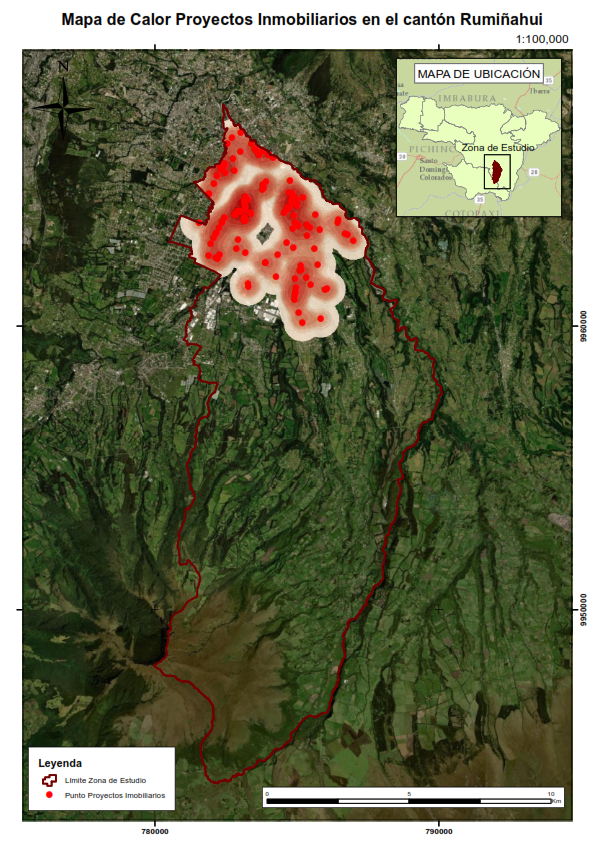 O.E. 2
ZONAS CON MAYOR NUMERO DE PROYECTOS INMOBILIARIOS
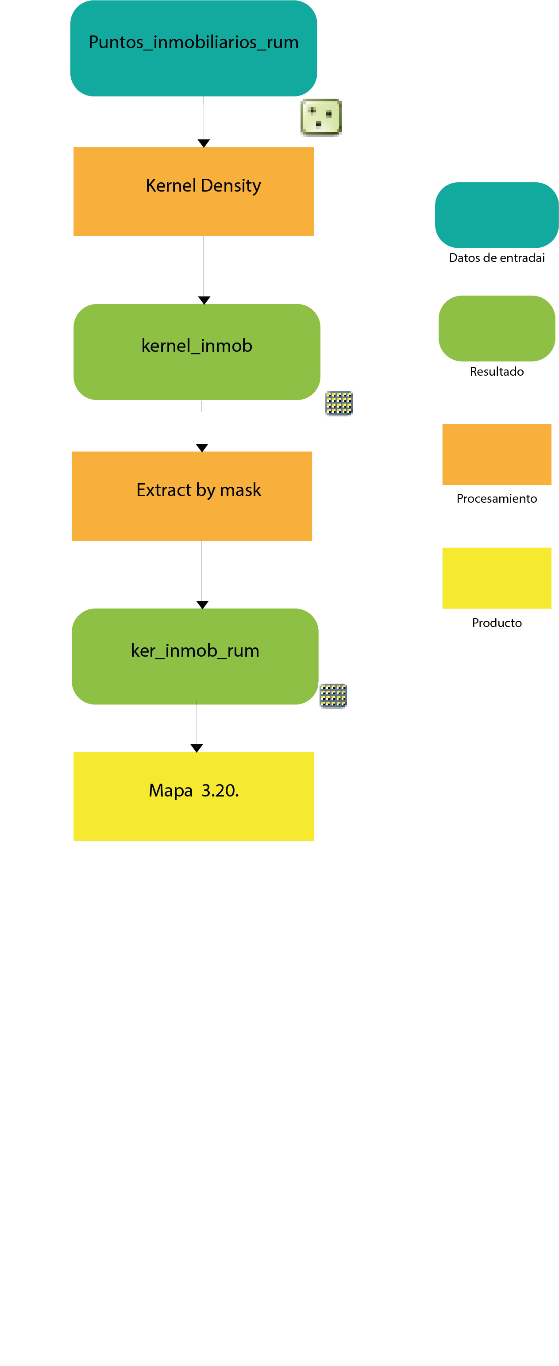 METODOLOGÍA
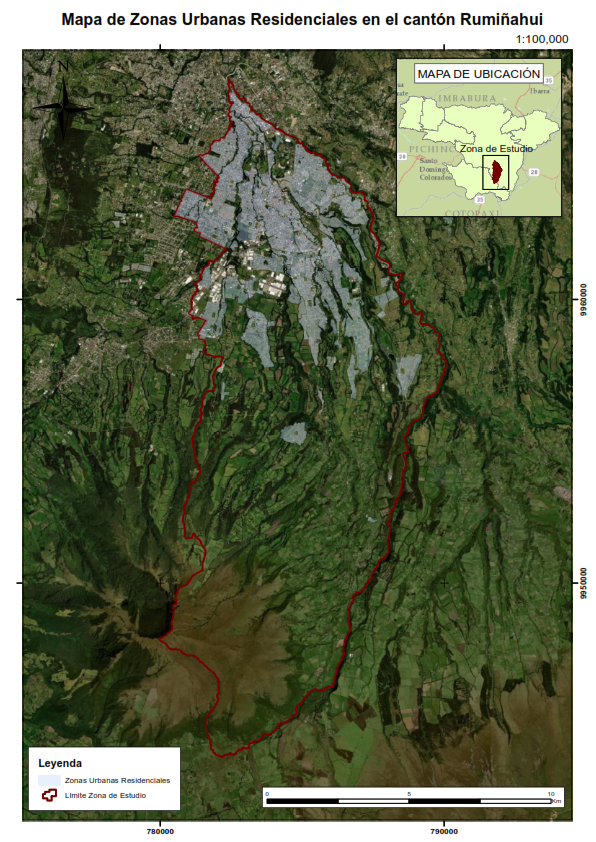 ZONAS RESIDENCIALES
O.E. 3
METODOLOGÍA
ZONAS URBANAS RESIDENCIALES APTAS PARA EL DESARROLLO DE PROYECTOS RESIDENCIALES
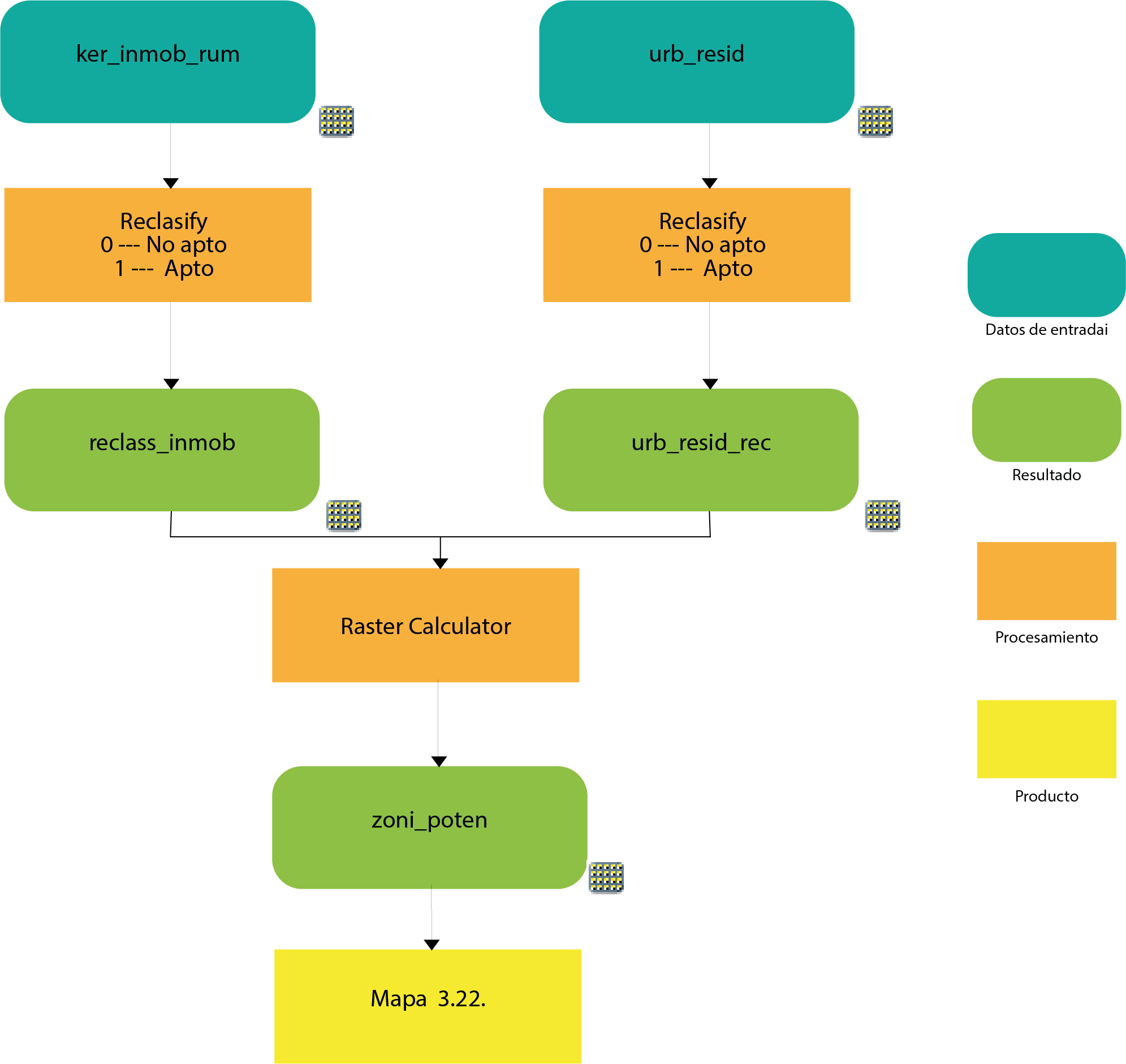 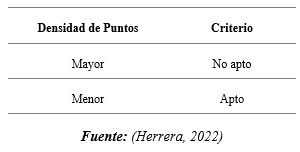 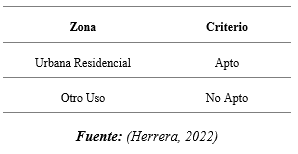 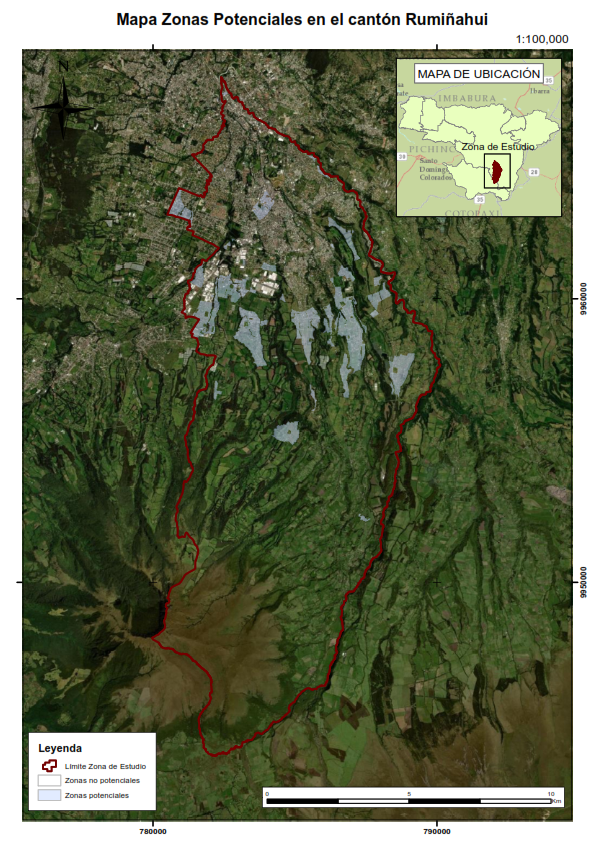 METODOLOGÍA
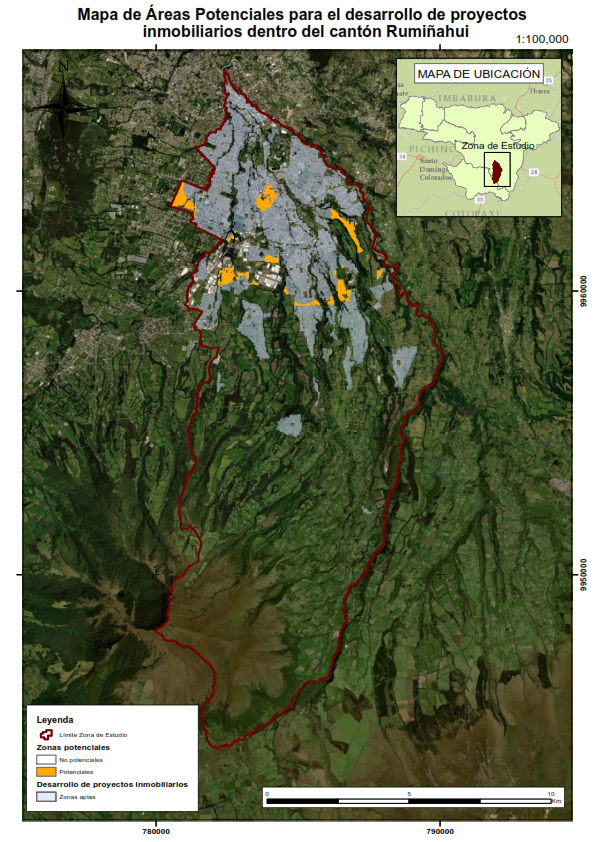 O.E. 6
ÁREAS POTENCIALES PARA EL DESARROLLO DE PROYECTOS RESIDENCIALES
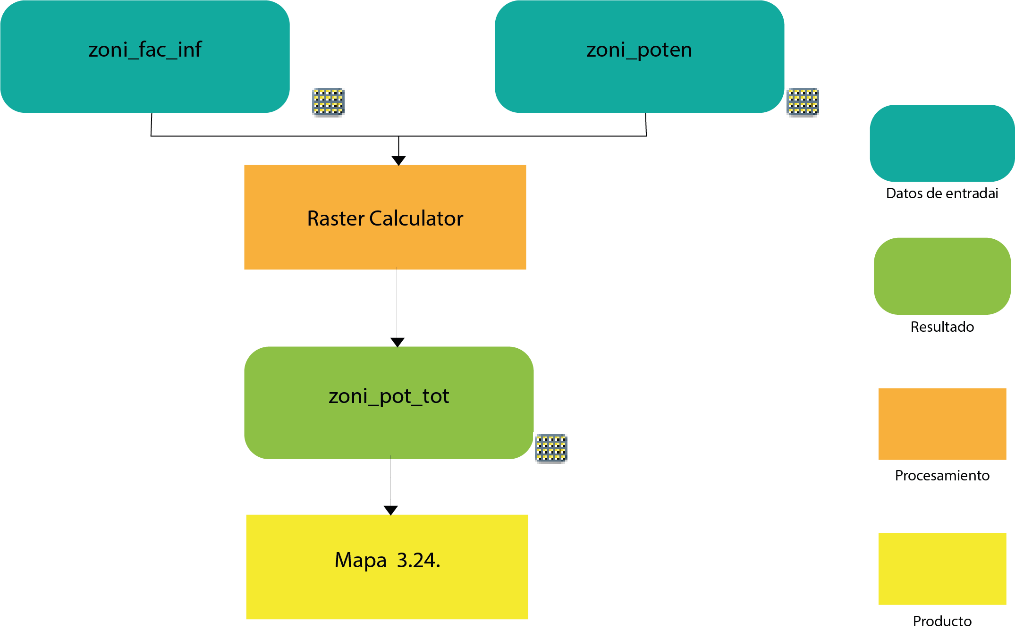 ANÁLISIS DE RESULTADOS
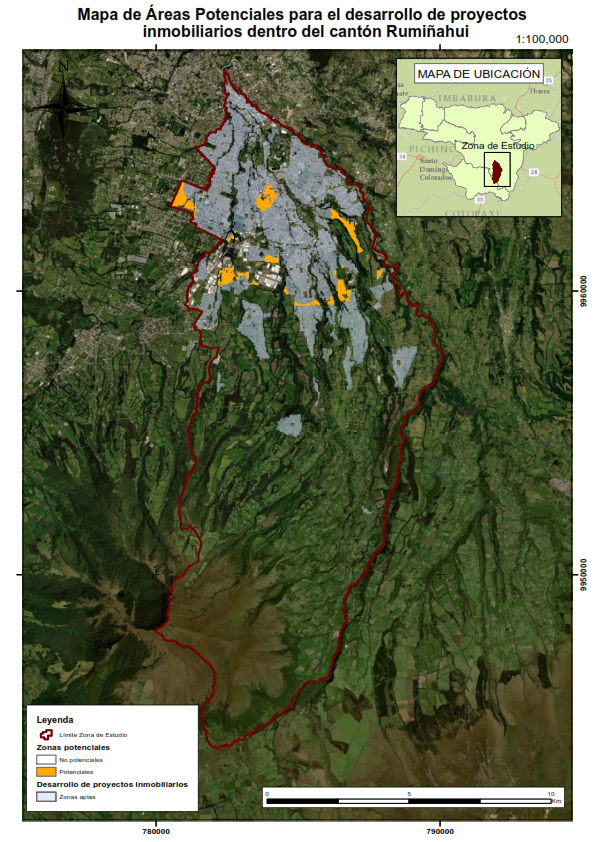 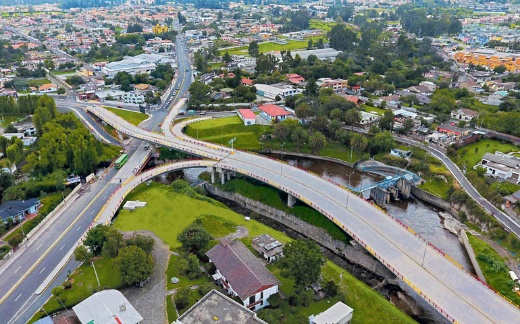 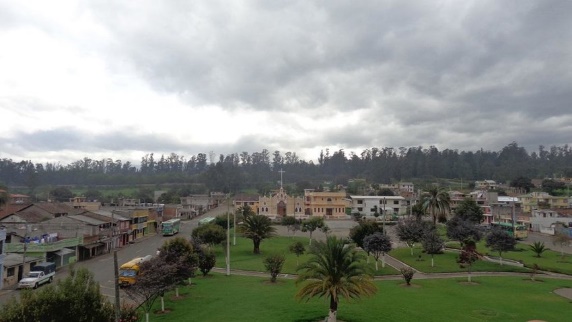 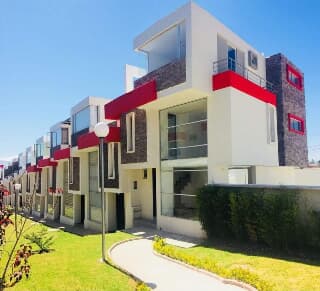 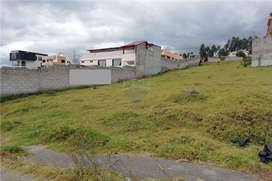 CONCLUSIONES
El cantón Rumiñahui, a lo largo de la historia, ha sido un sector importante dentro del crecimiento urbano. Esto debido a que es una zona muy tranquila para residir y cercana a Quito, ofreciendo varios servicios y cualidades que la han hecho atractiva para vivir.
La zona norte del cantón Rumiñahui es en donde existe mayor concentración urbana, esto debido a la conexión directa al Distrito Metropolitano de Quito por medio de la Autopista General Rumiñahui.
La población es fundamental para la identificación de las necesidades y así poder proyectar el servicio o bien que se va a producir y dar solución o mejora a la toma de decisiones de una empresa, entidad o institución.
El uso de herramientas de geomarketing como el estudio de mercado, áreas de influencia e identificación de clientes, ha permitido que este estudio se desarrolle de la mejor manera involucrando factores geográficos influyentes para el desarrollo y venta de proyectos inmobiliarios a futuro.
RECOMENDACIONES
Las empresas inmobiliarias y constructoras independientes deberían hacer un estudio de mercado en base a los productos que ofrecen, para así tomar en cuenta los factores geográficos de mayor relevancia con respecto a las necesidades y cualidades de sus clientes potenciales.
Se recomienda utilizar más factores que influyen dentro de la compra del cliente para así poder obtener resultados más específicos, alternativas y la mejor opción que la empresa desea conseguir.
En cuanto al geomarketing se recomienda utilizar estas herramientas para no solamente obtener áreas potenciales, sino, también rutas óptimas, áreas en las que una empresa se pueda ubicar, calcular tiempos y distancias, servicios y clientes potenciales.
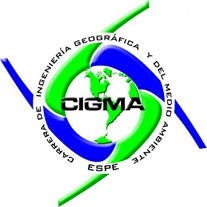 GRACIAS!!
ZONIFICACIÓN DE ÁREAS POTENCIALES PARA EL DESARROLLO DE PROYECTOS INMOBILIARIOS MEDIANTE EL USO DE HERRAMIENTAS DE GEOMARKETING EN EL CANTÓN RUMIÑAHUI
Autor: José Esteban Herrera Jaya
Director del proyecto: Ing. Ginella Jácome MSc.
Docente evaluador: Dra. Débora Simón Baile Ph.D
Director de la Carrera: Ing. Alexander Robayo Nieto MSc.
Secretaria de la UAR: Abg. Michelle Benavides Guzmán